Путешествие по сказкамШарля Перро
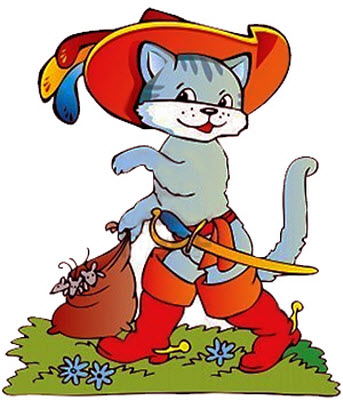 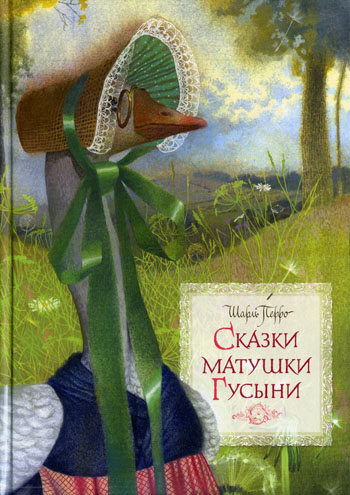 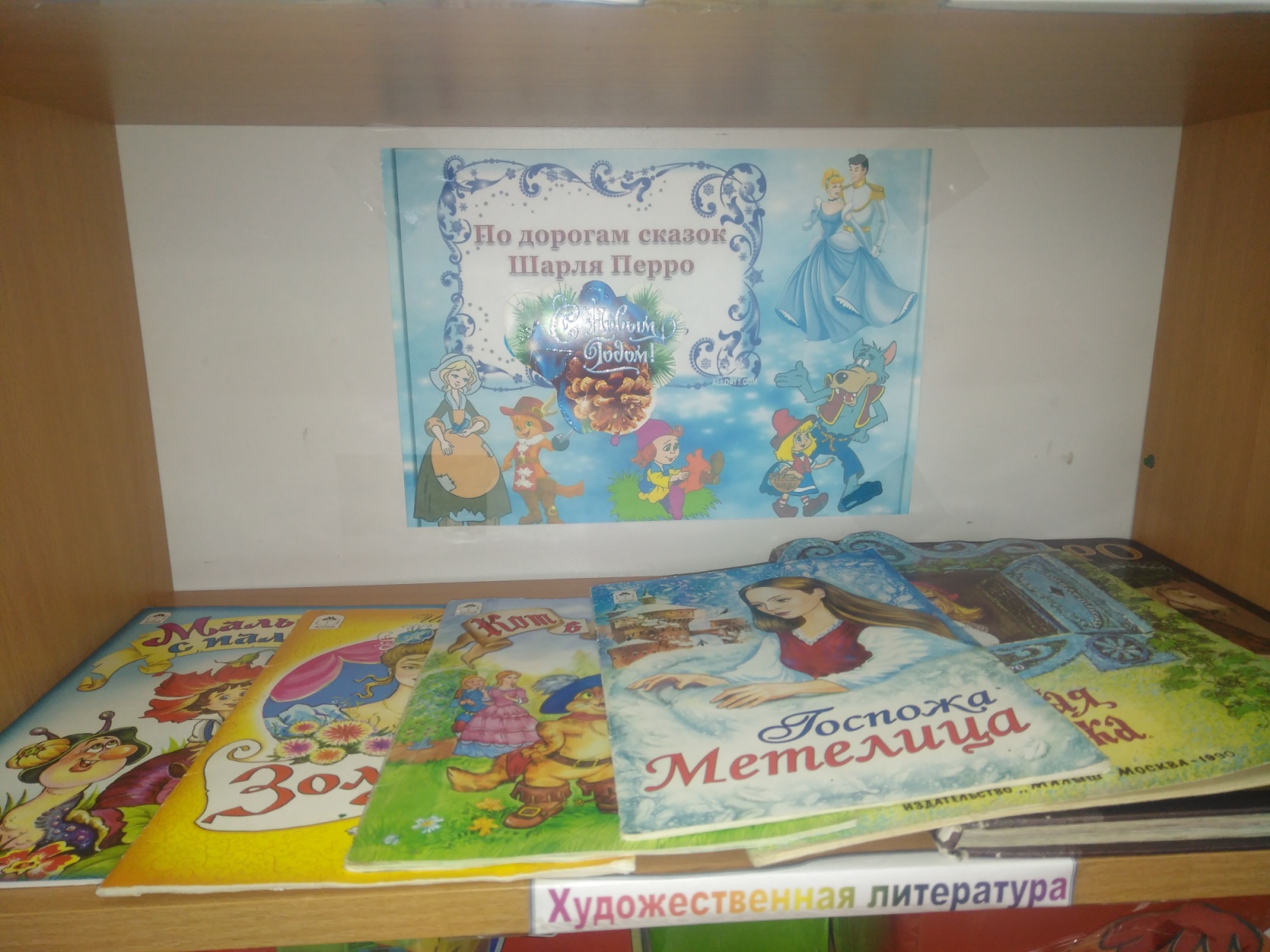 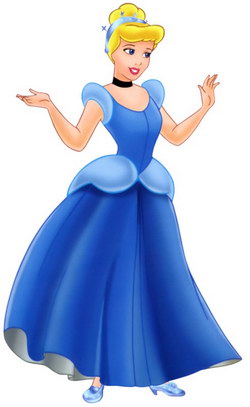 Знакомство с великим 
сказочником…
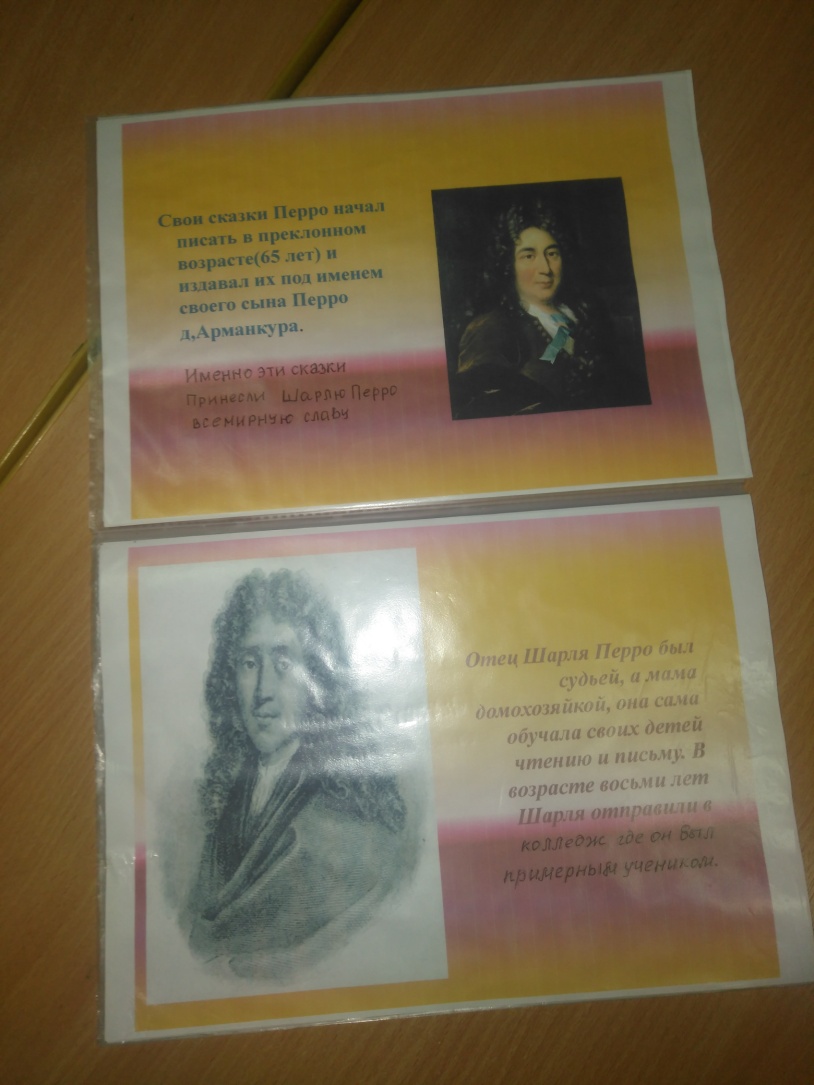 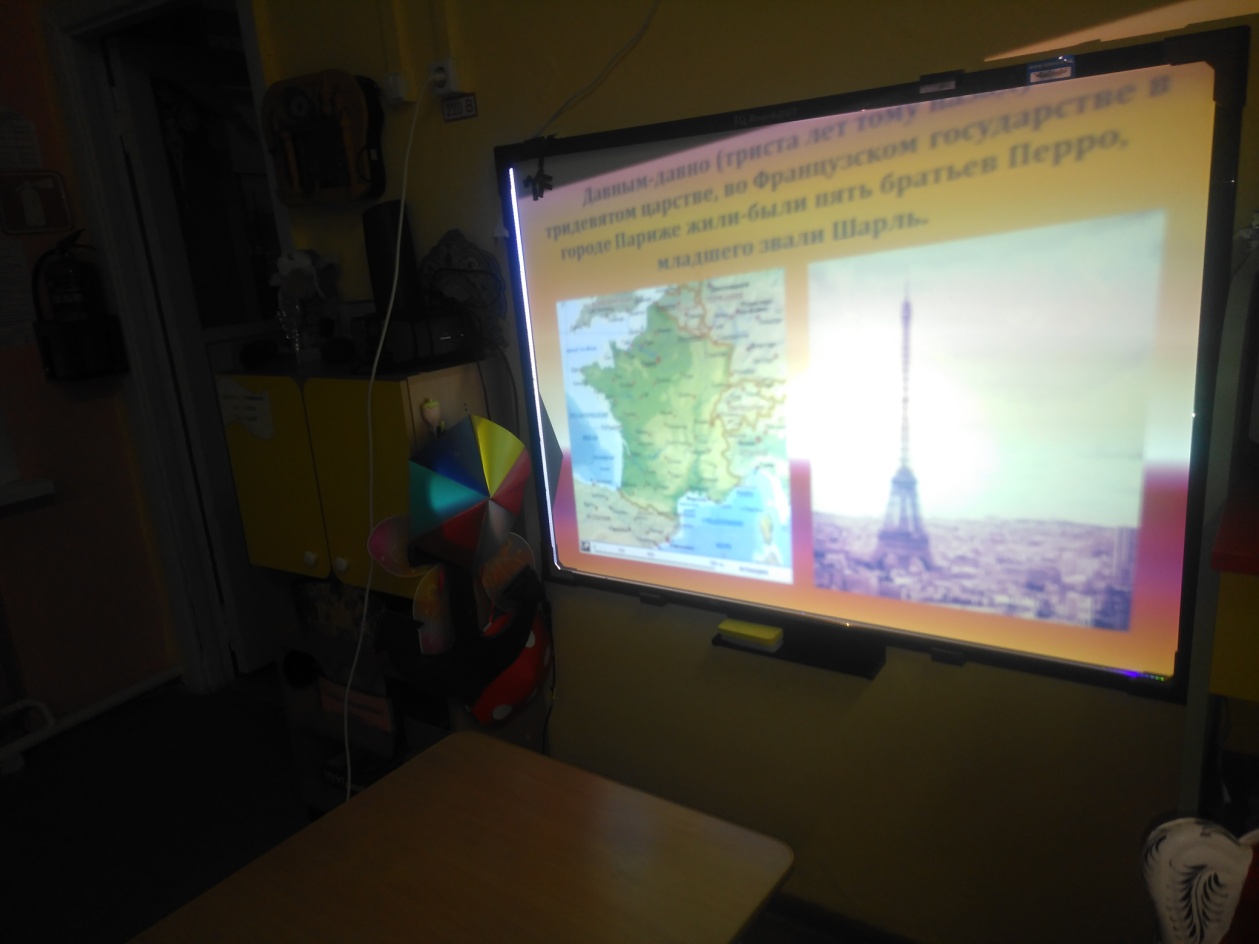 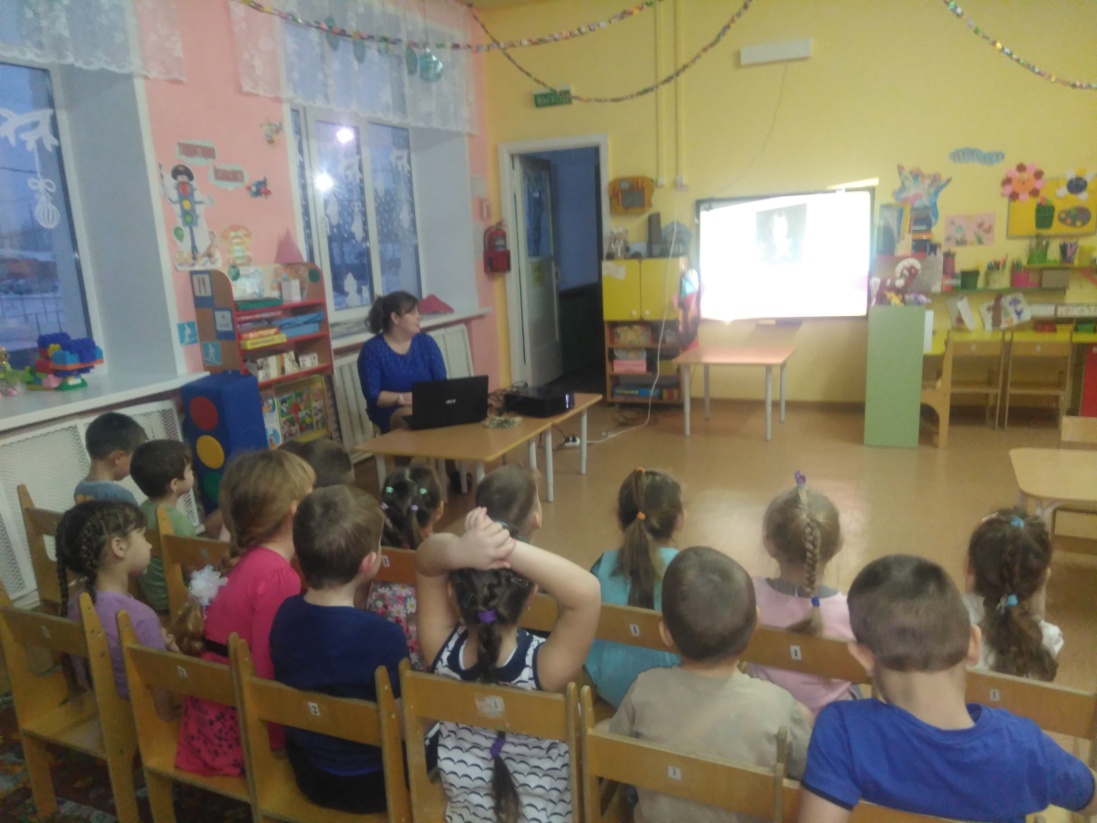 Первая сказка, которую написал Шарль Перро, была сказка « Спящая красавица»
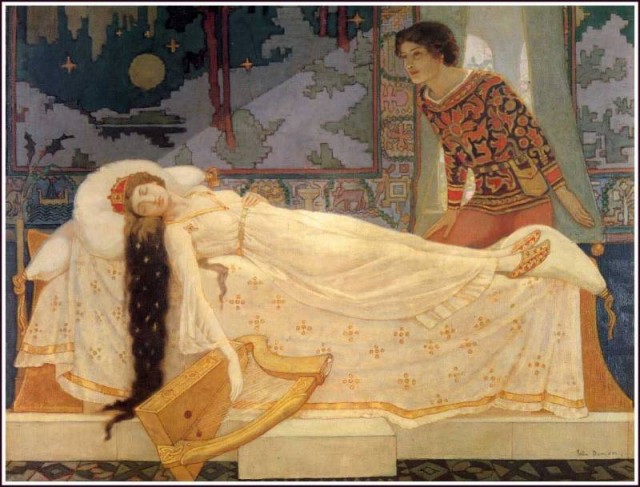 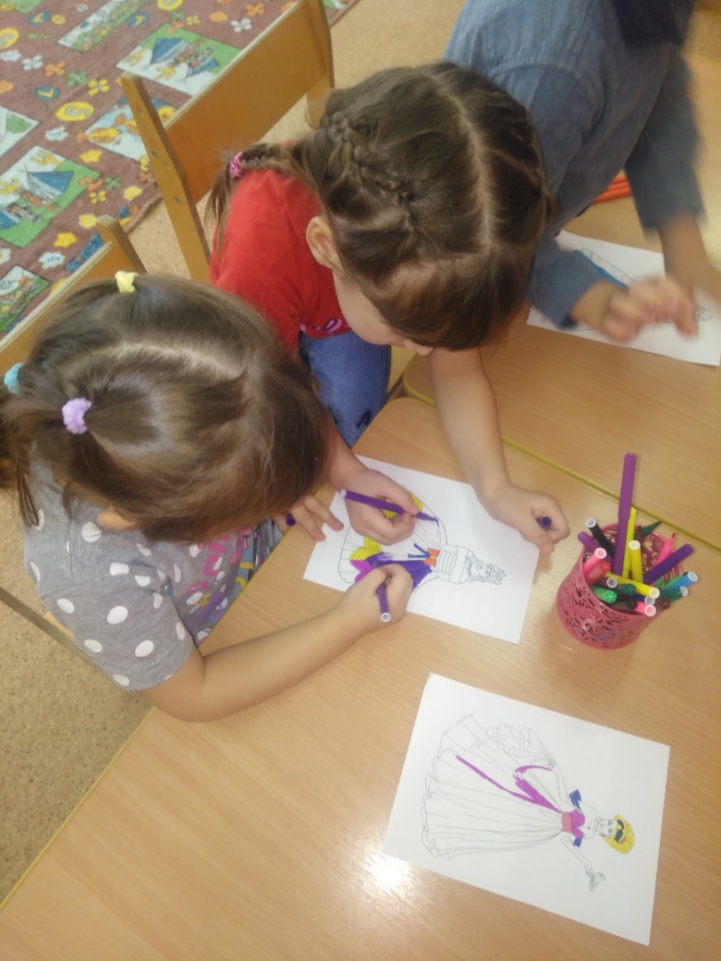 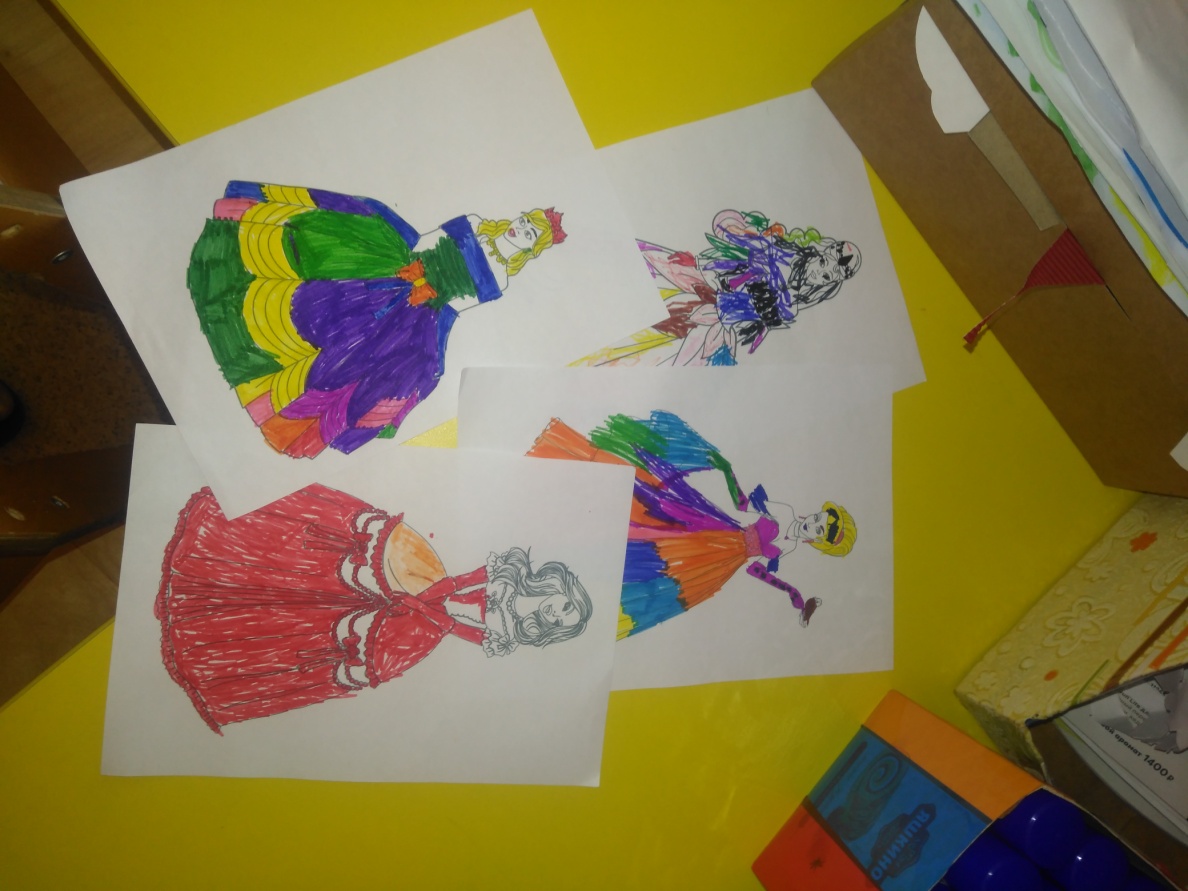 «Золушка»
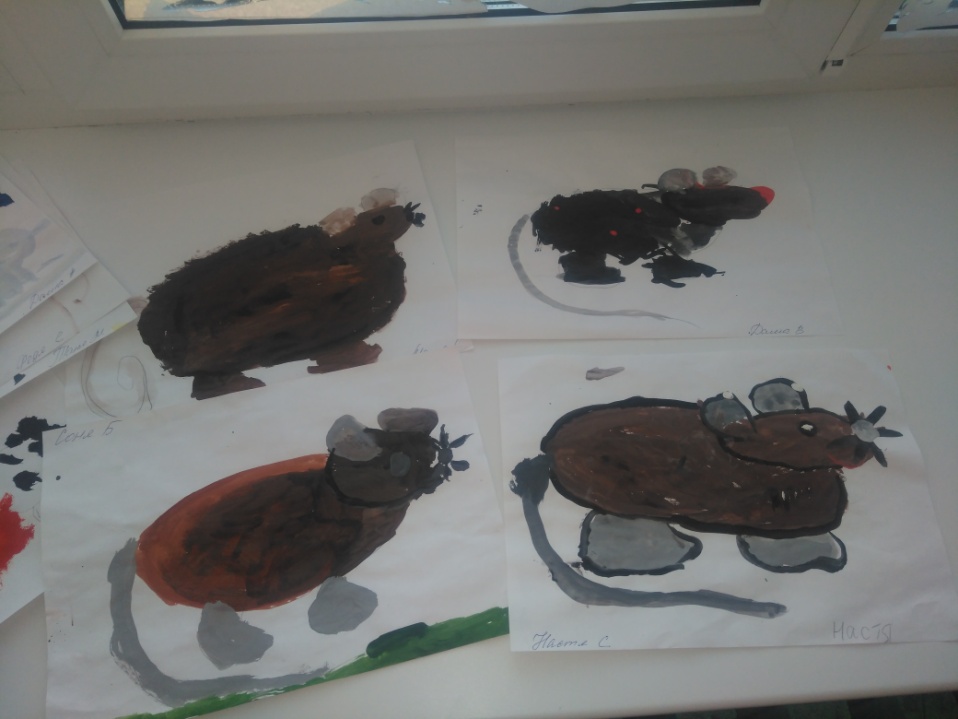 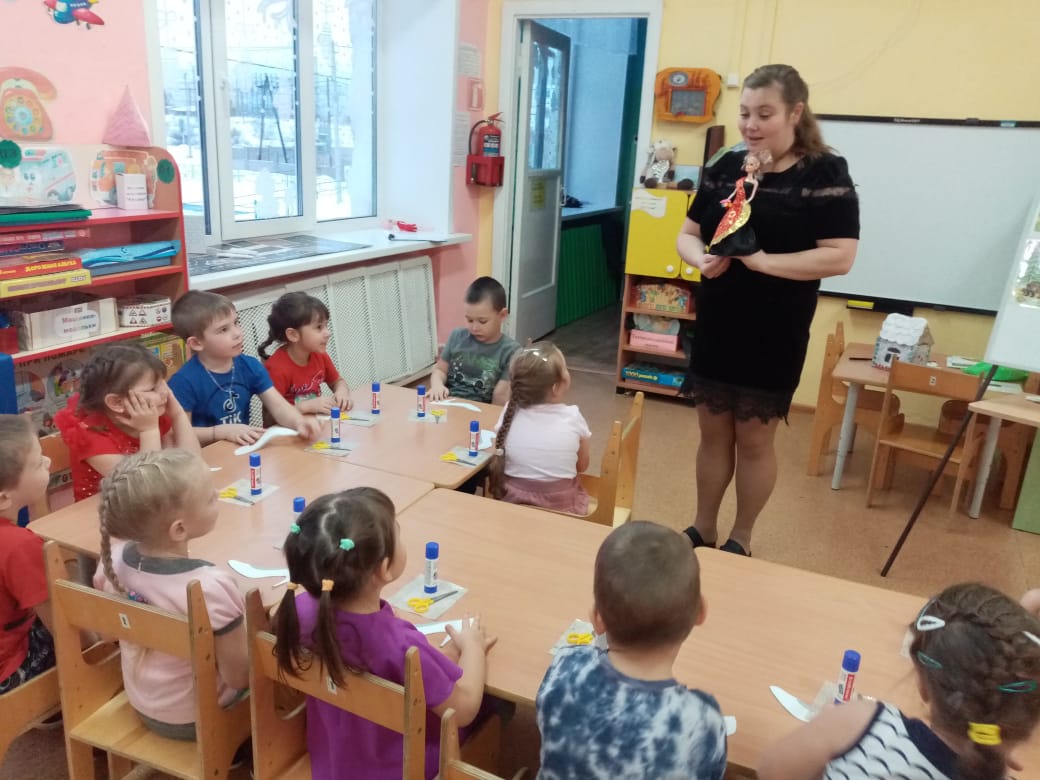 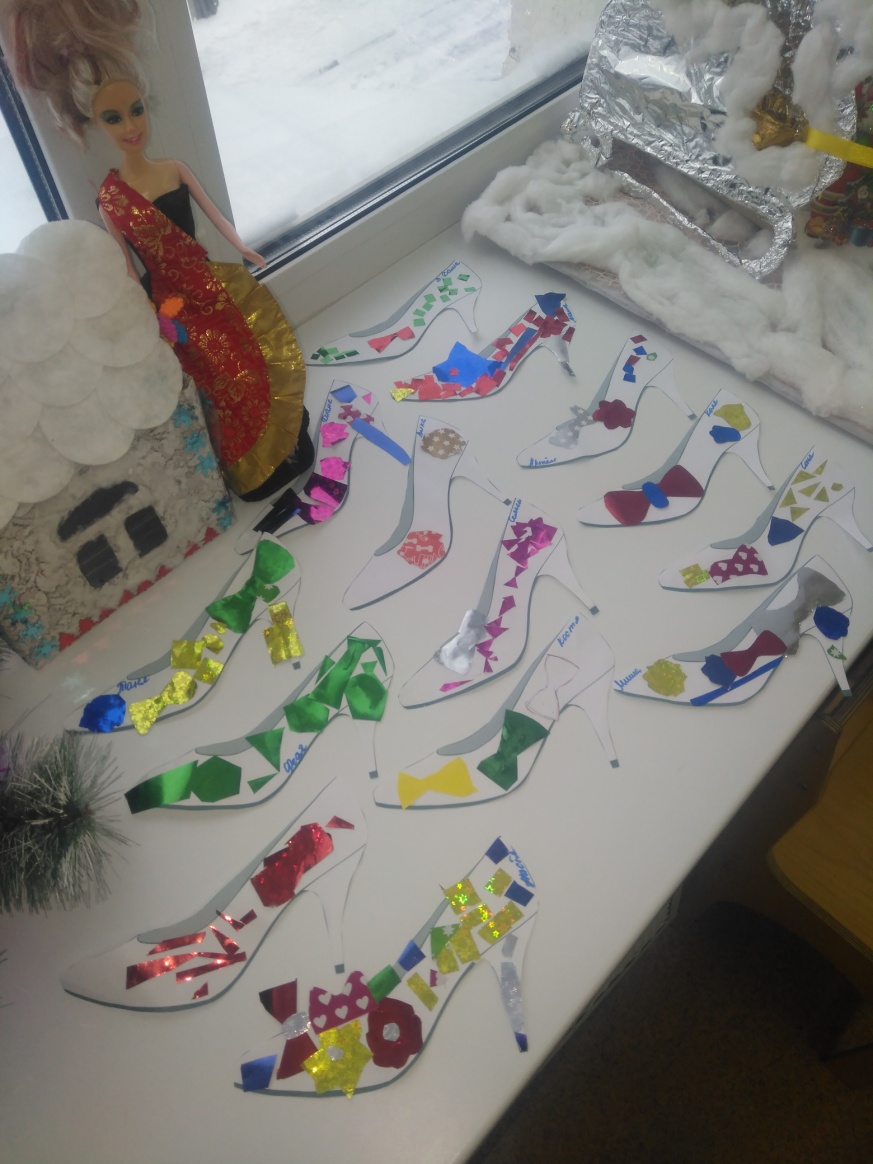 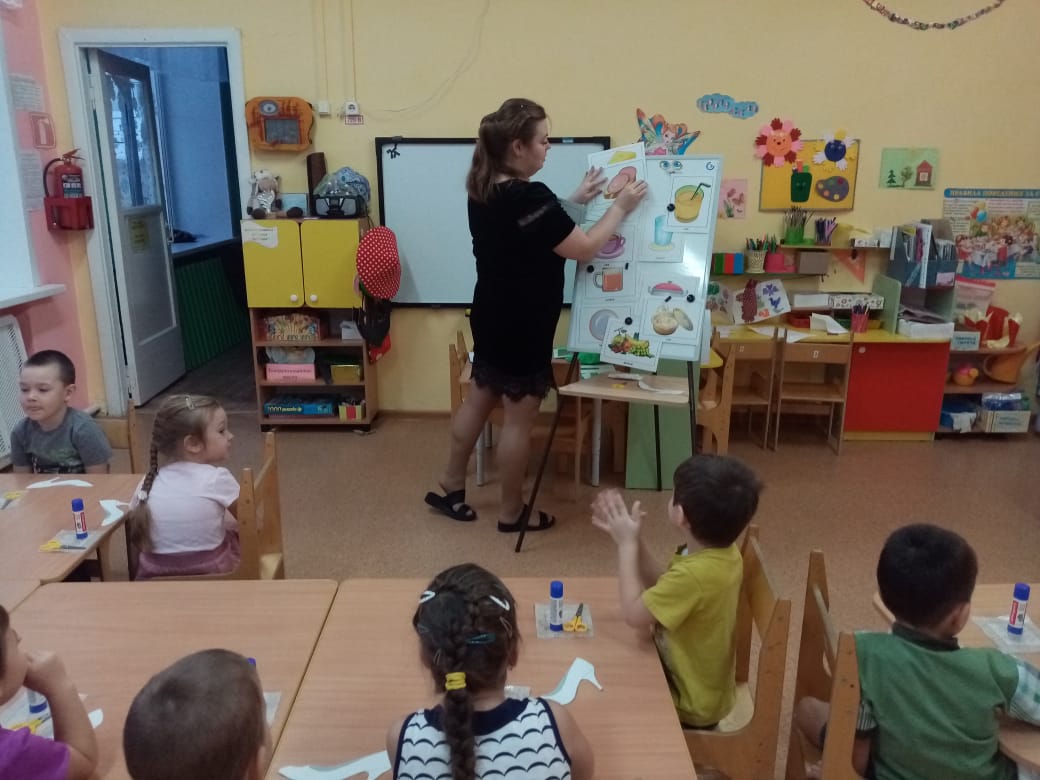 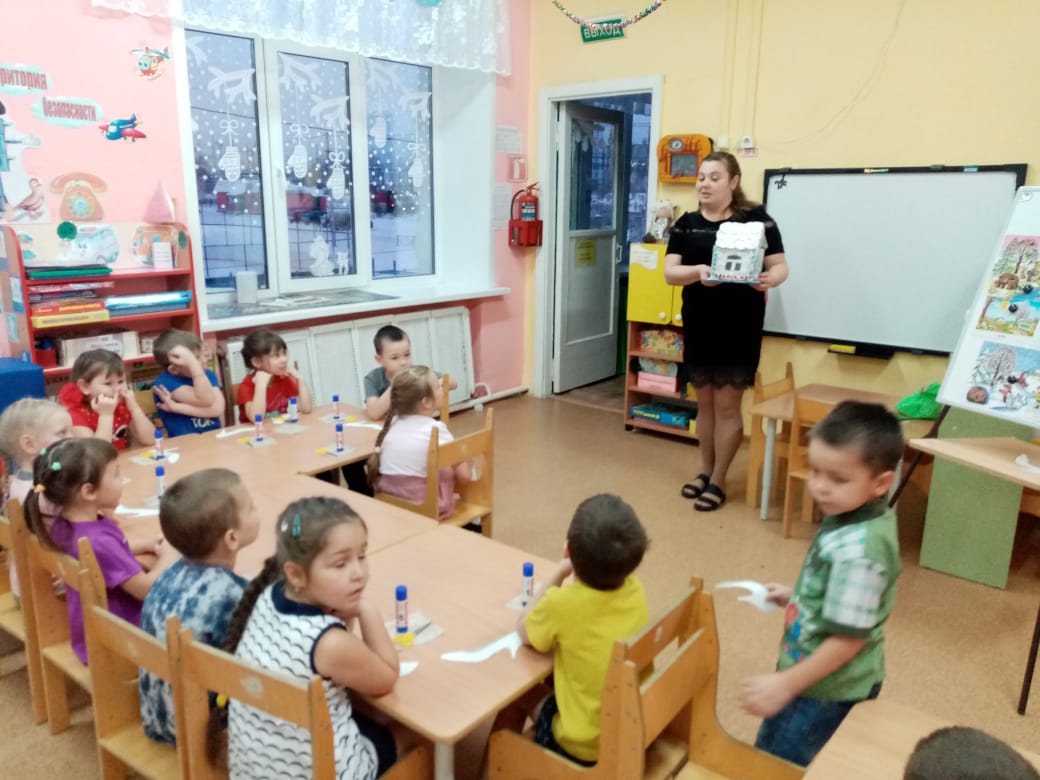 «Красная Шапочка»
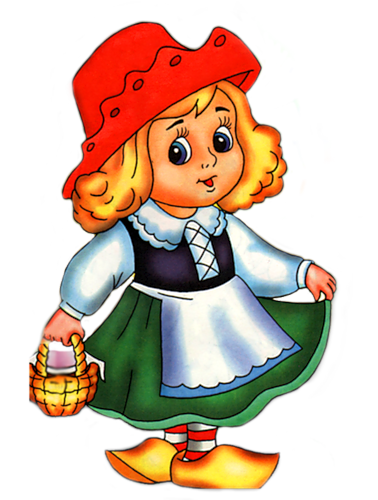 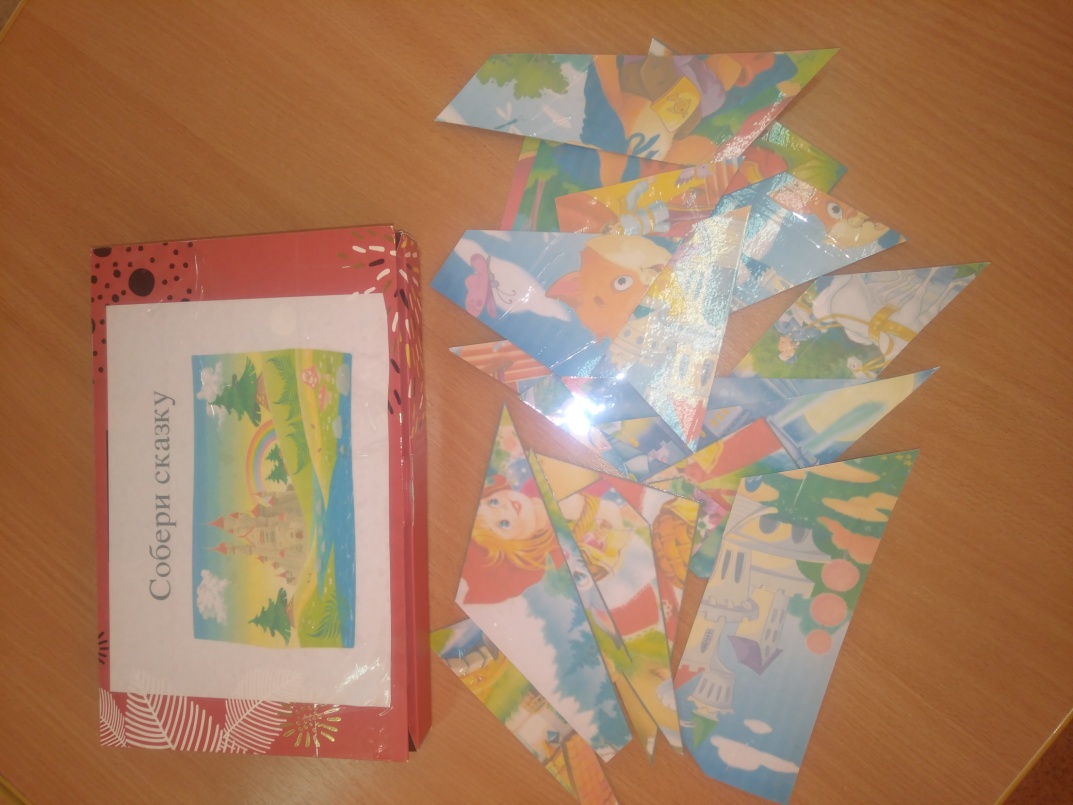 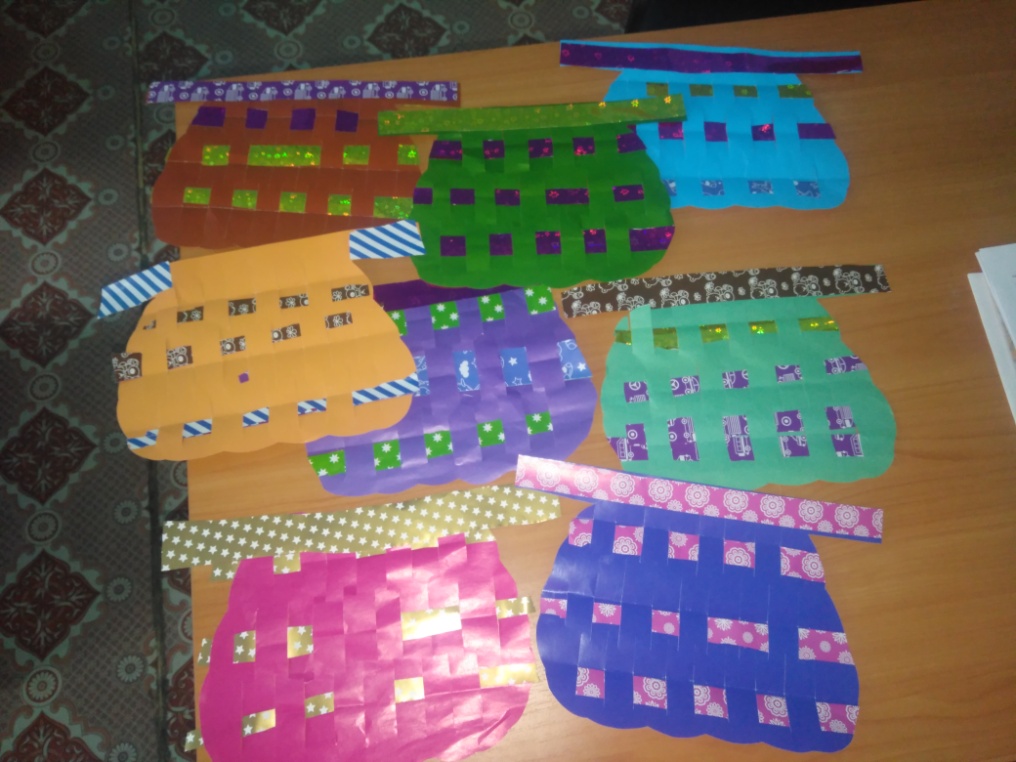 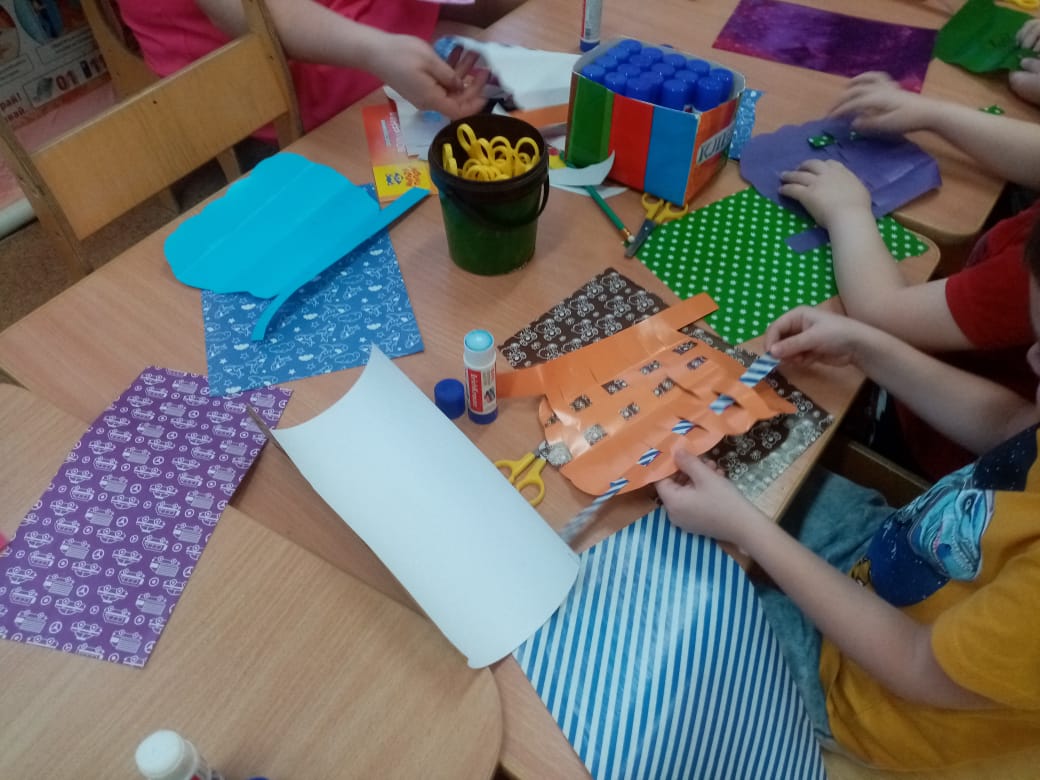 «Госпожа Метелица»
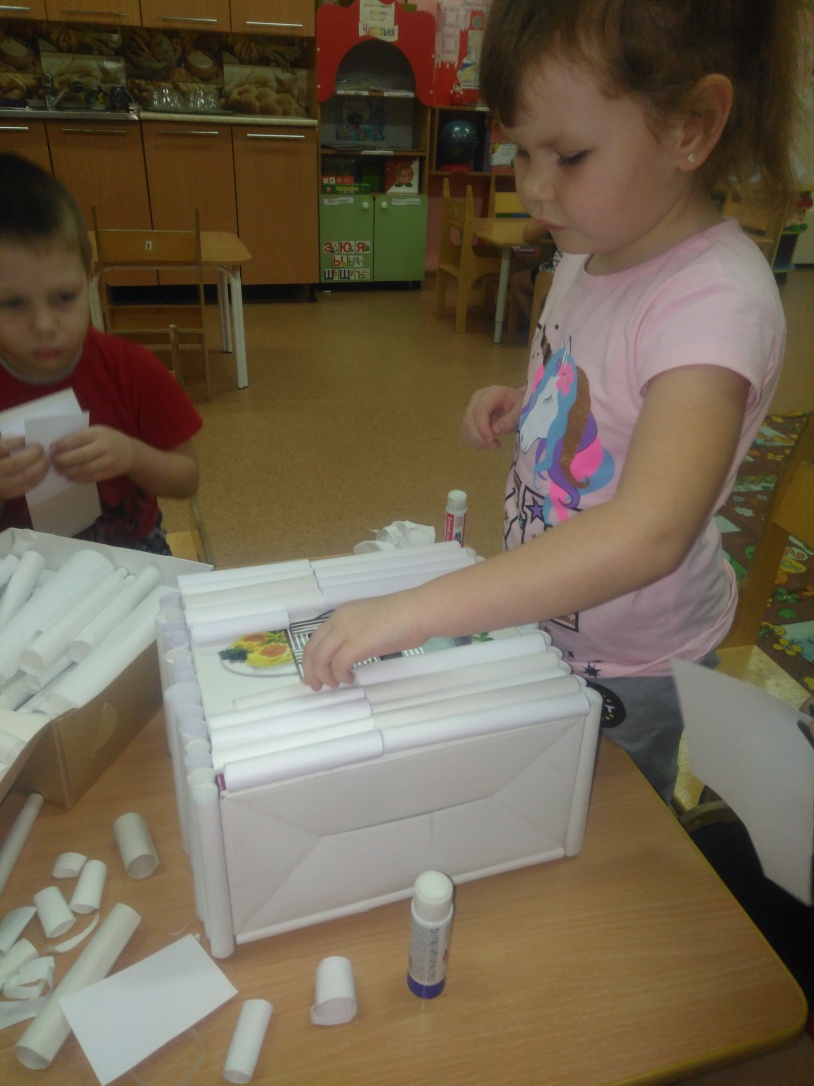 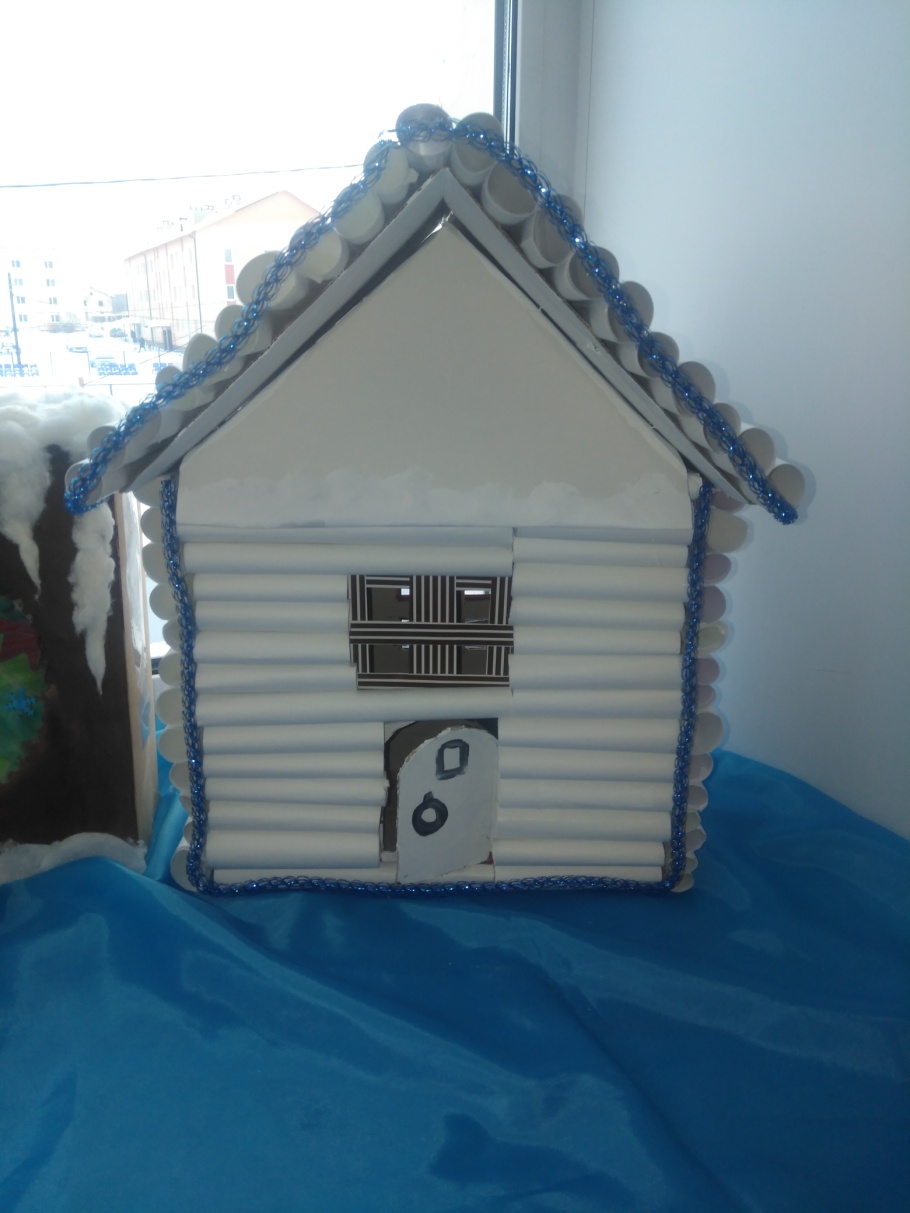 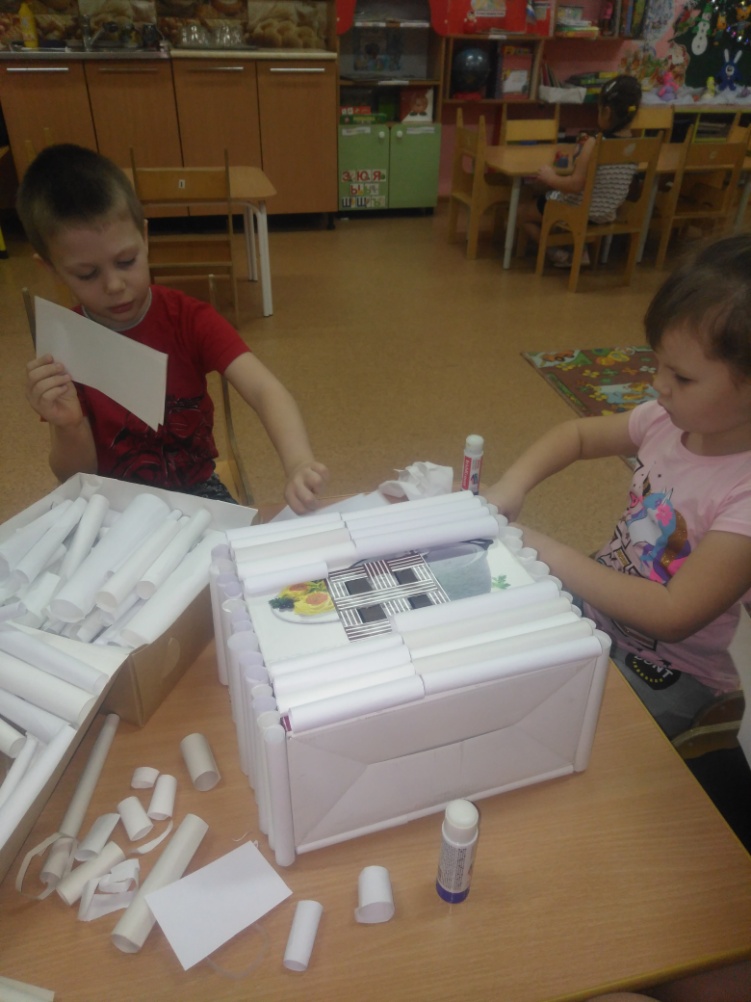 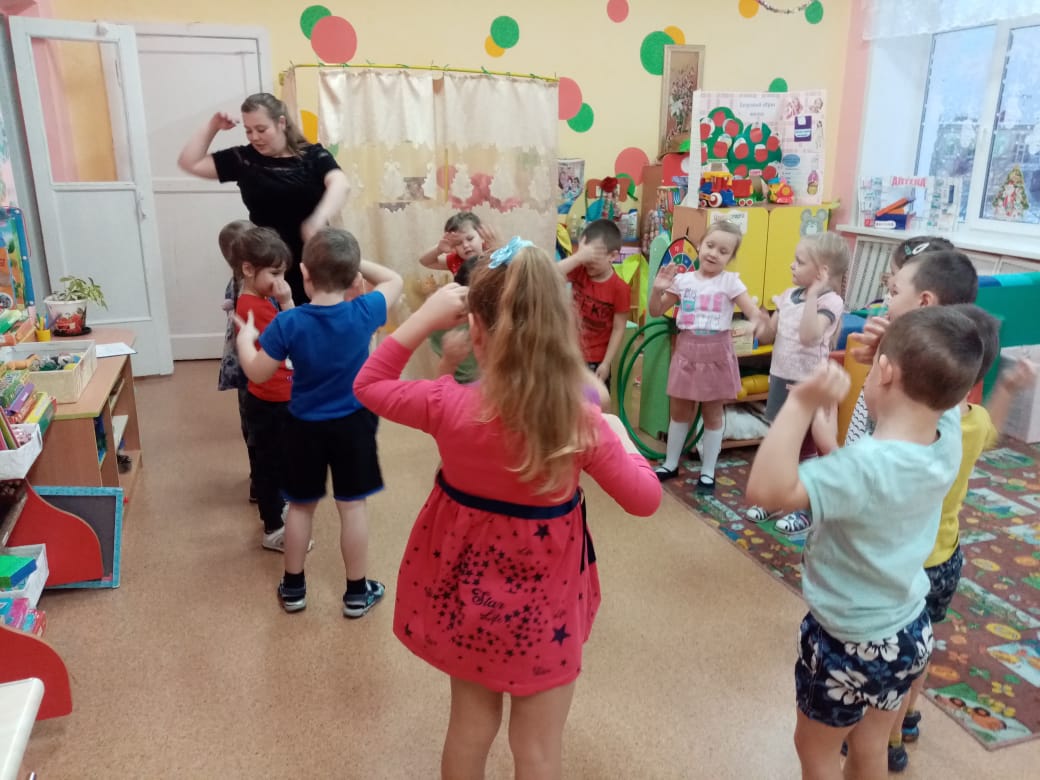 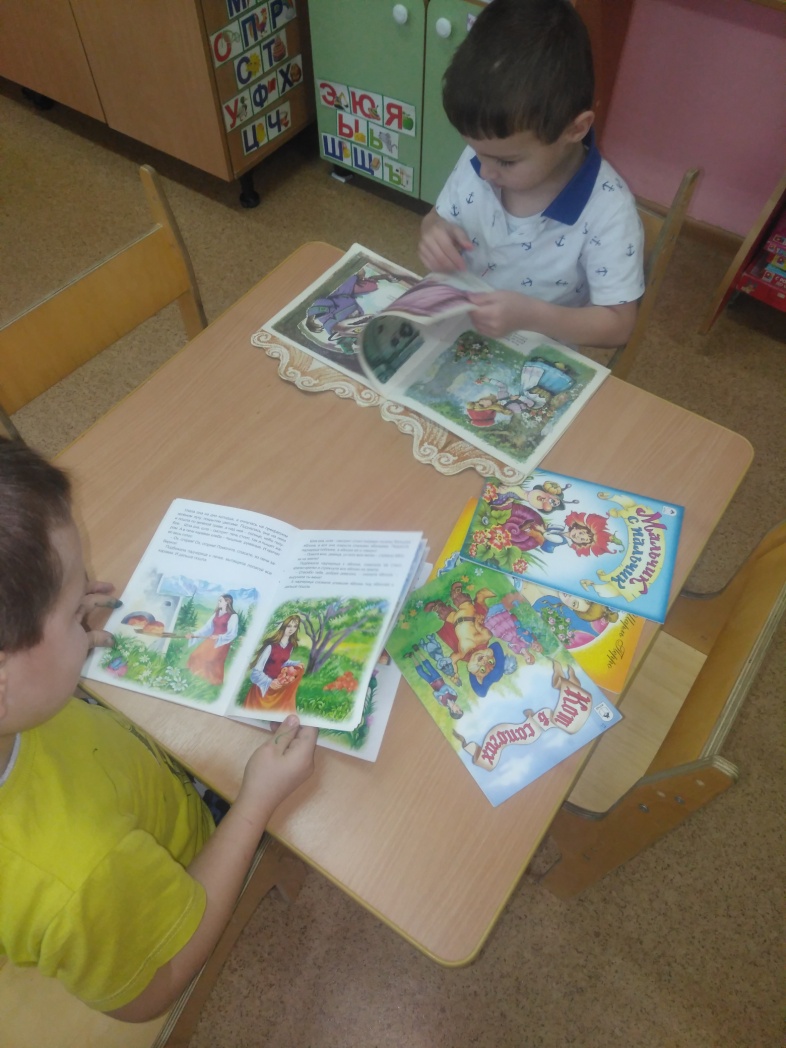 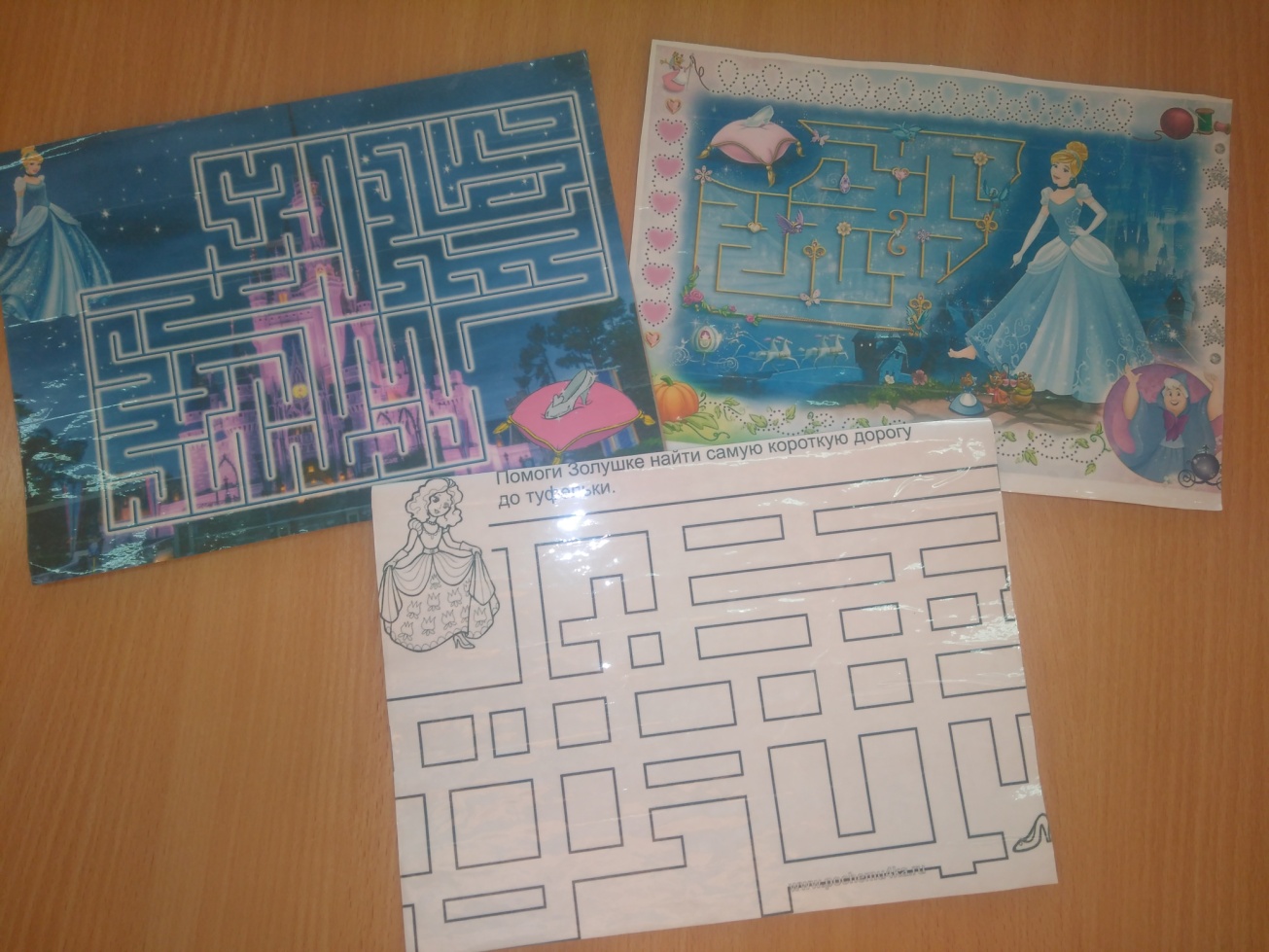 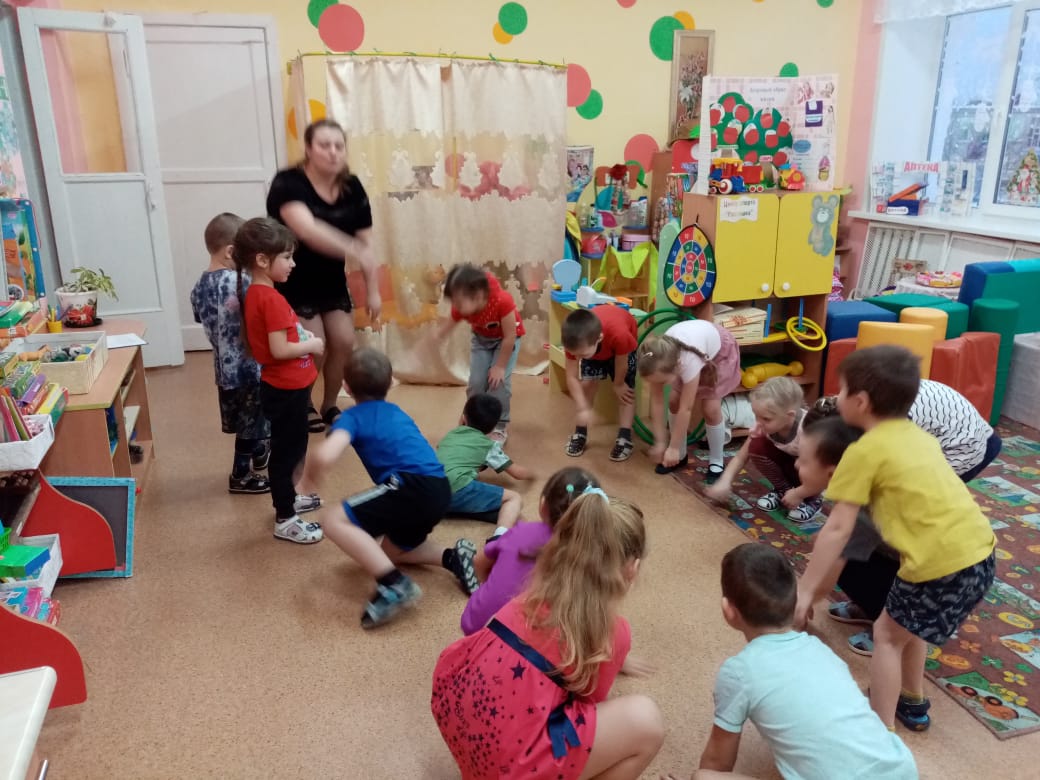 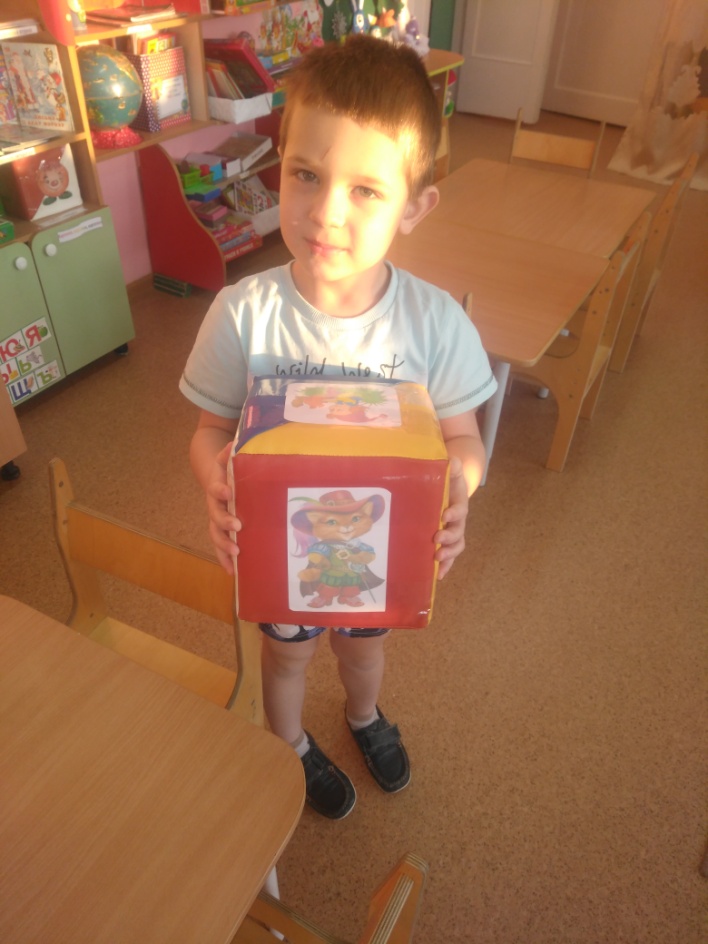 «Кубик превращений»
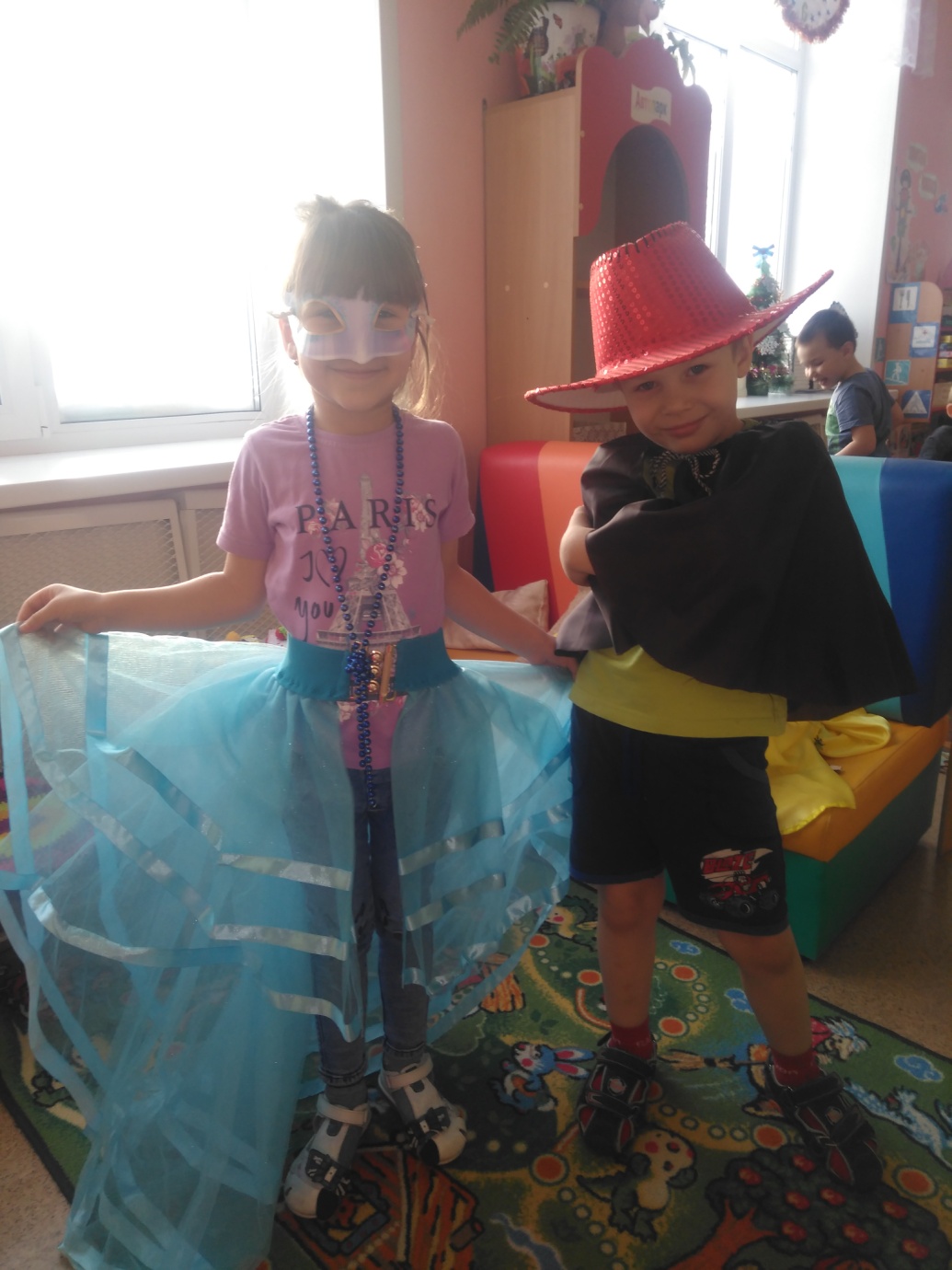 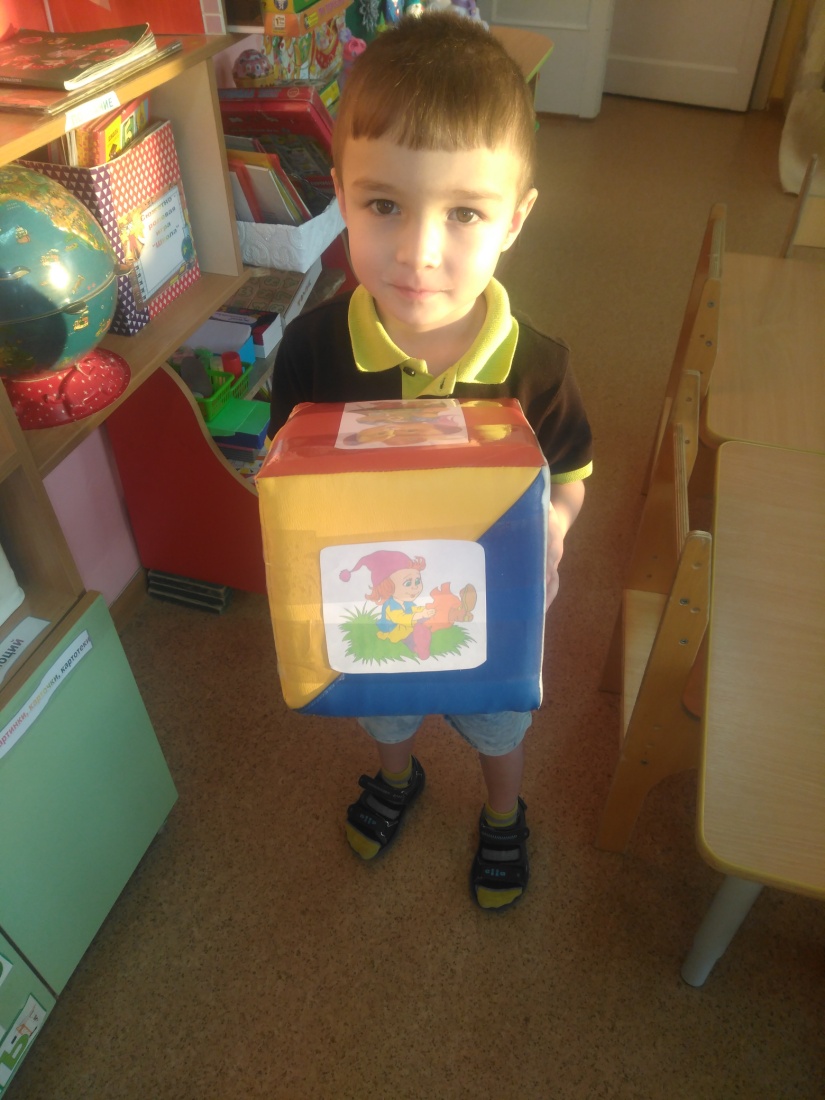 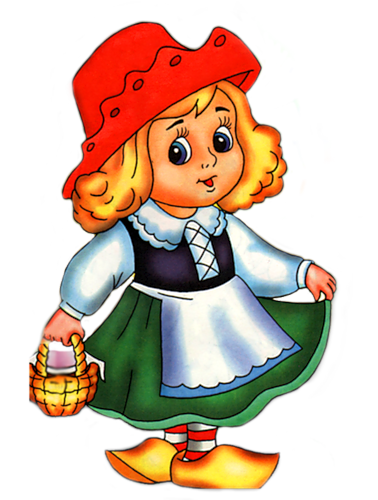 Домашнее задание…
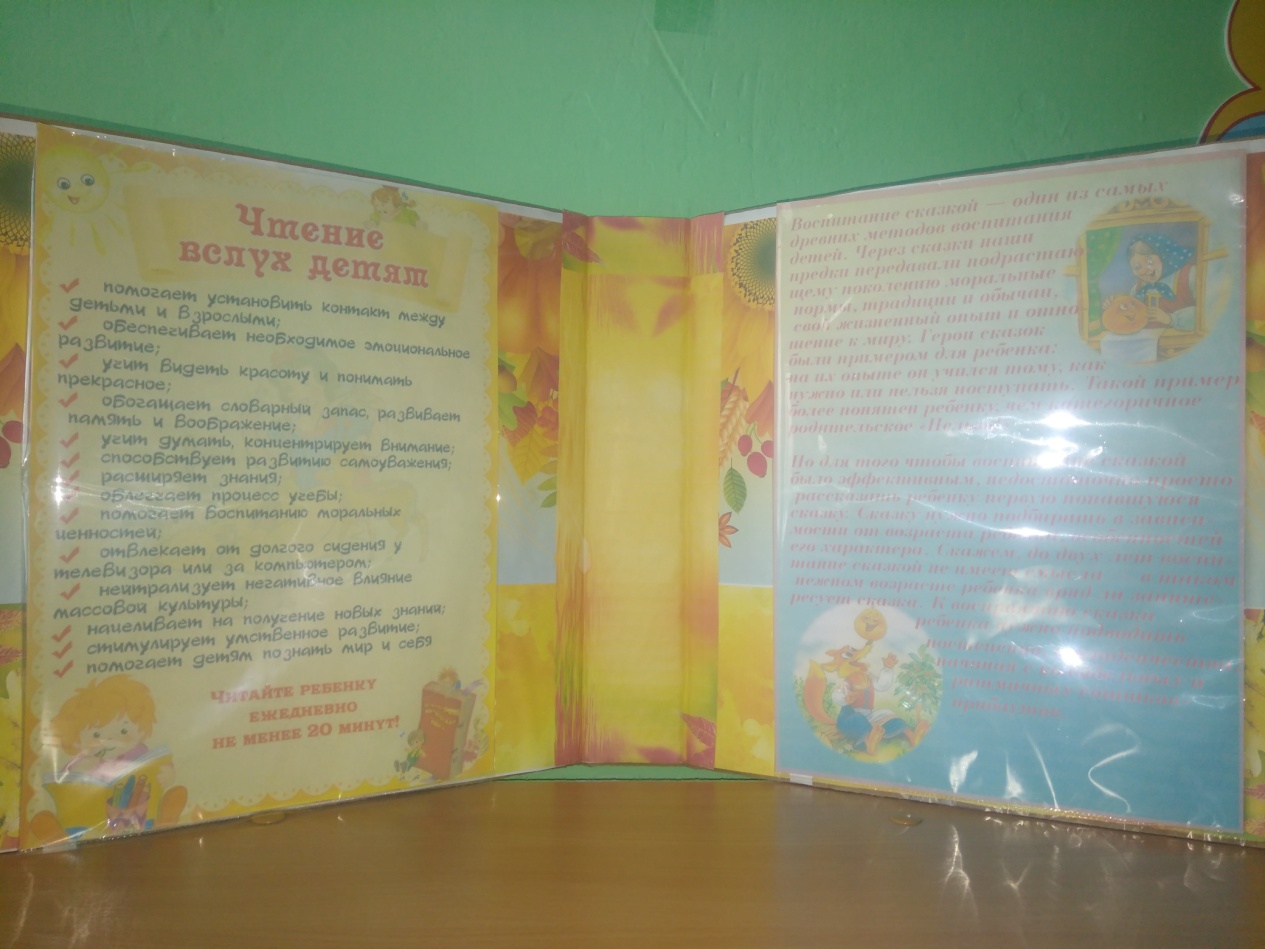 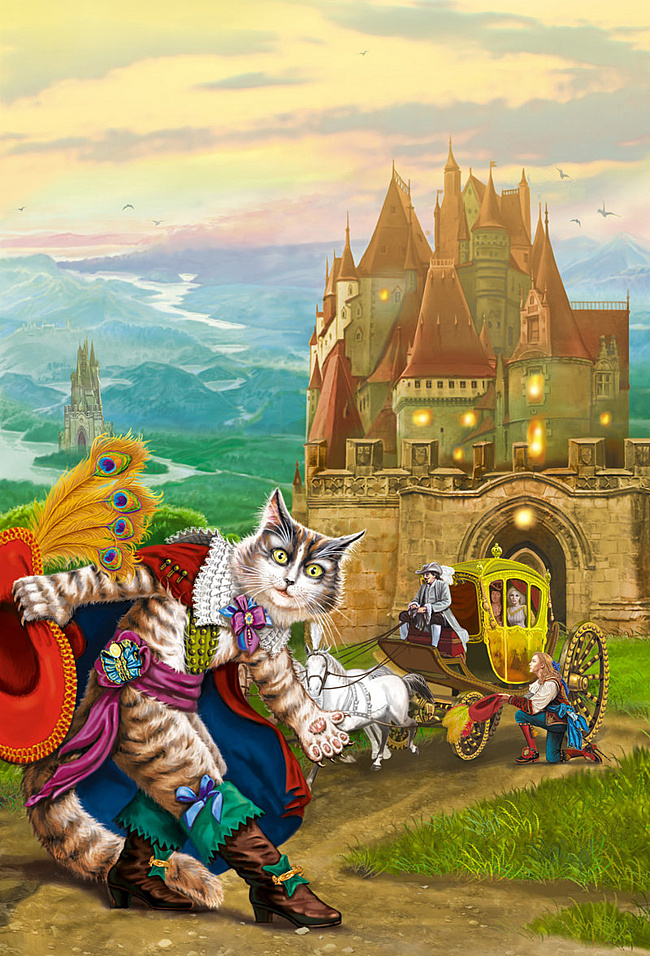 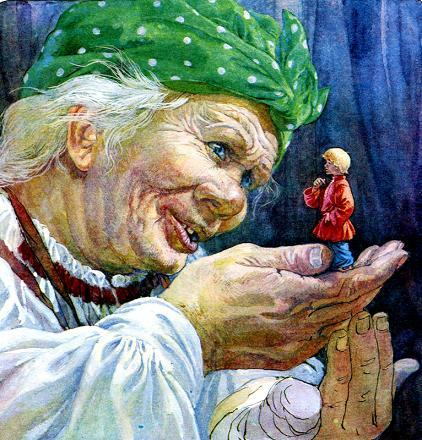 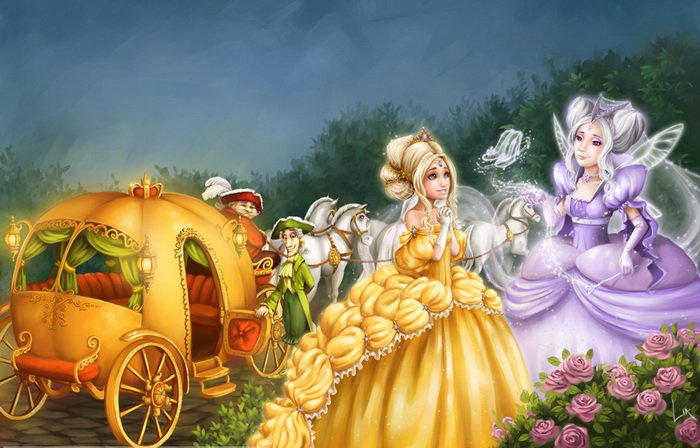 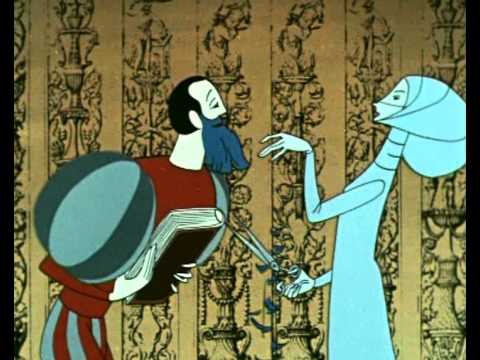 На балу у Золушки
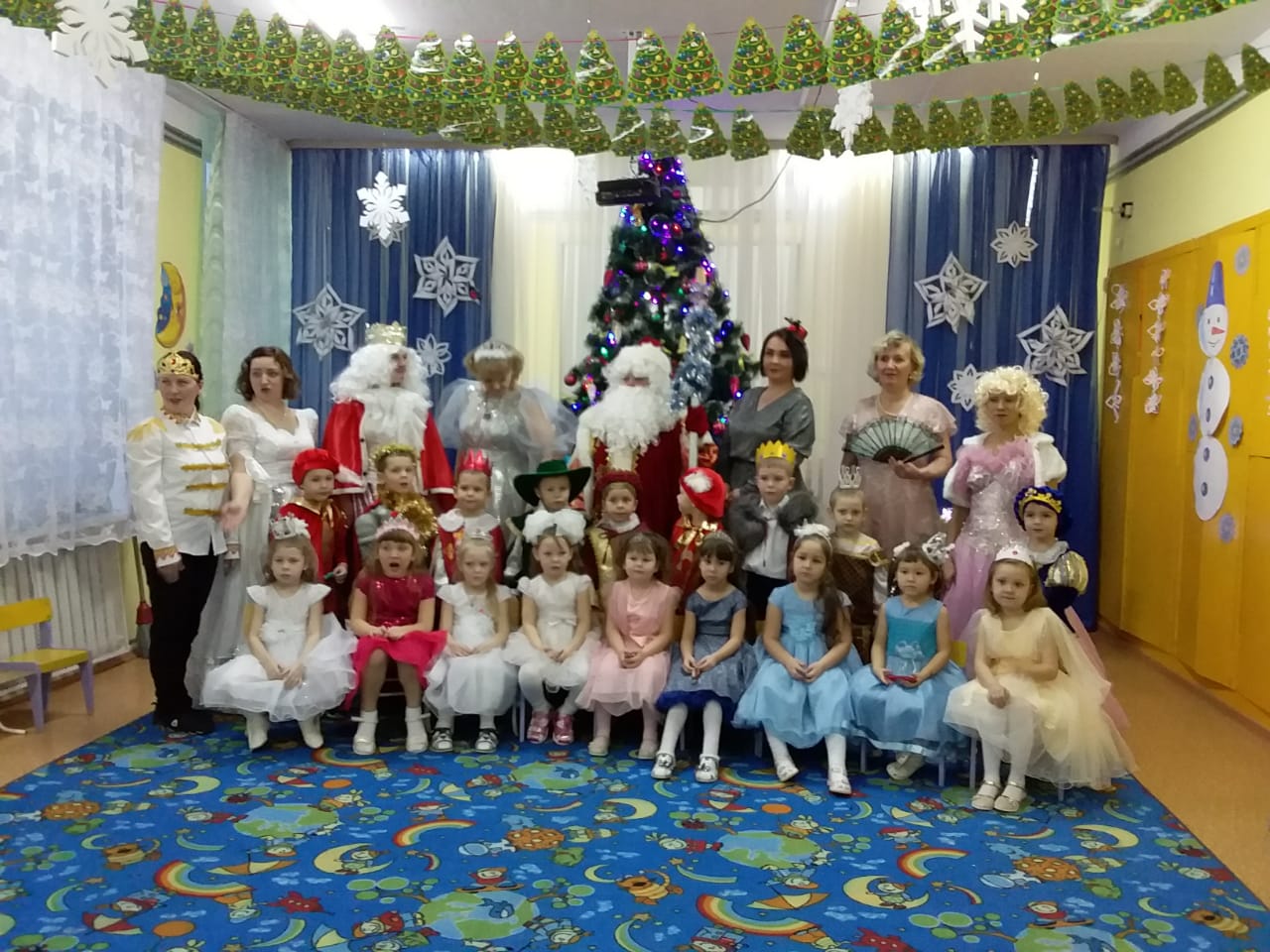 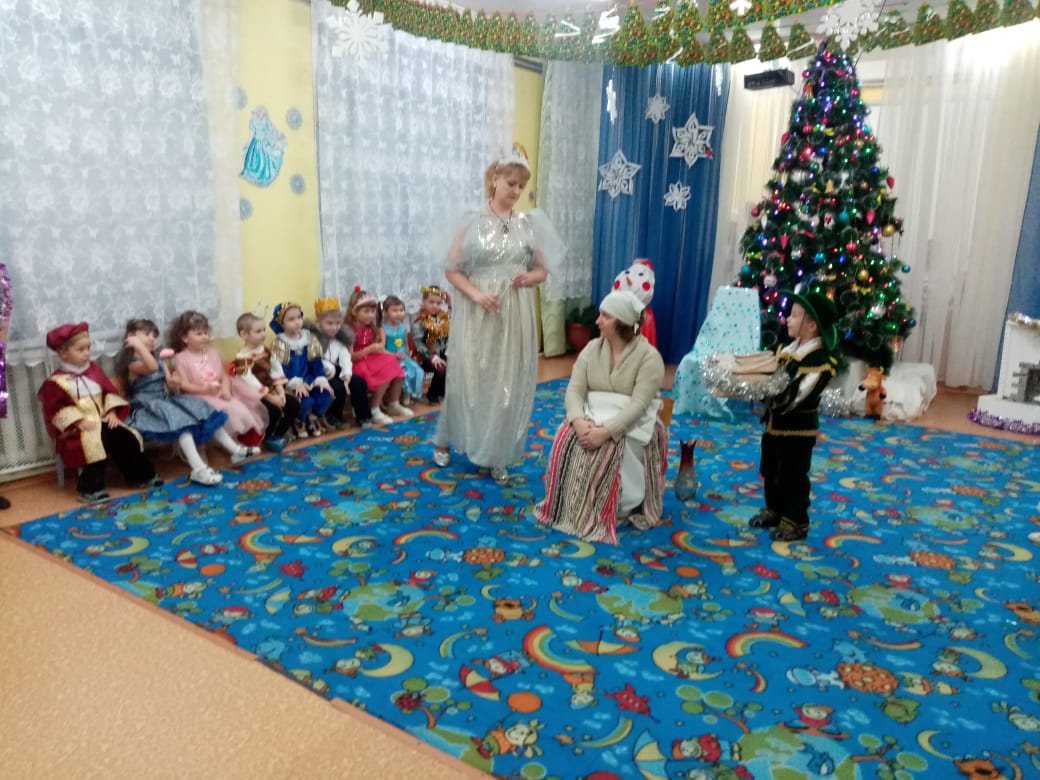 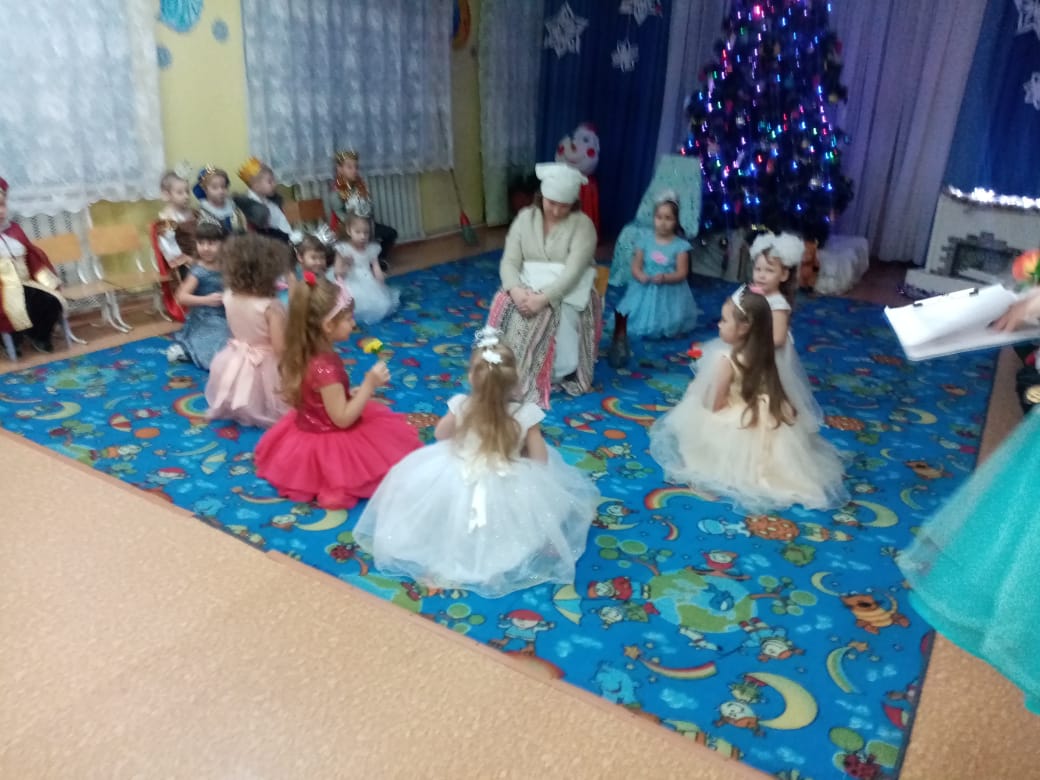 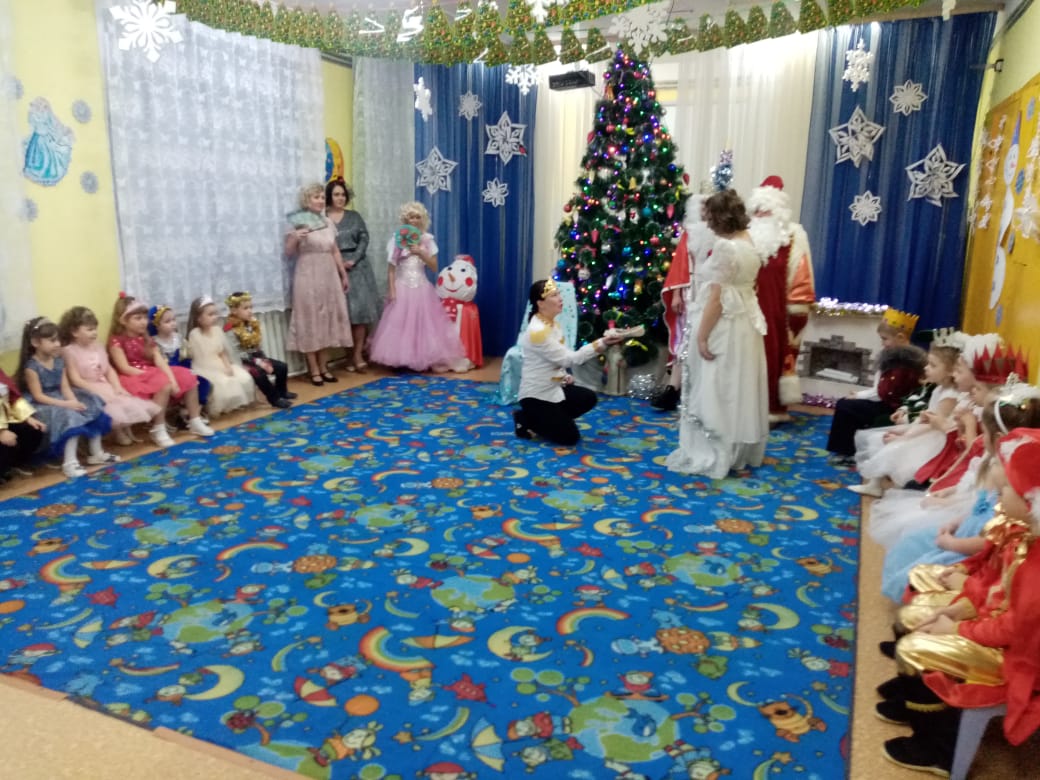 «Человек, который верит в сказку,
Однажды в нее попадает, потому что
У него есть сердце…»
С.П.Королев
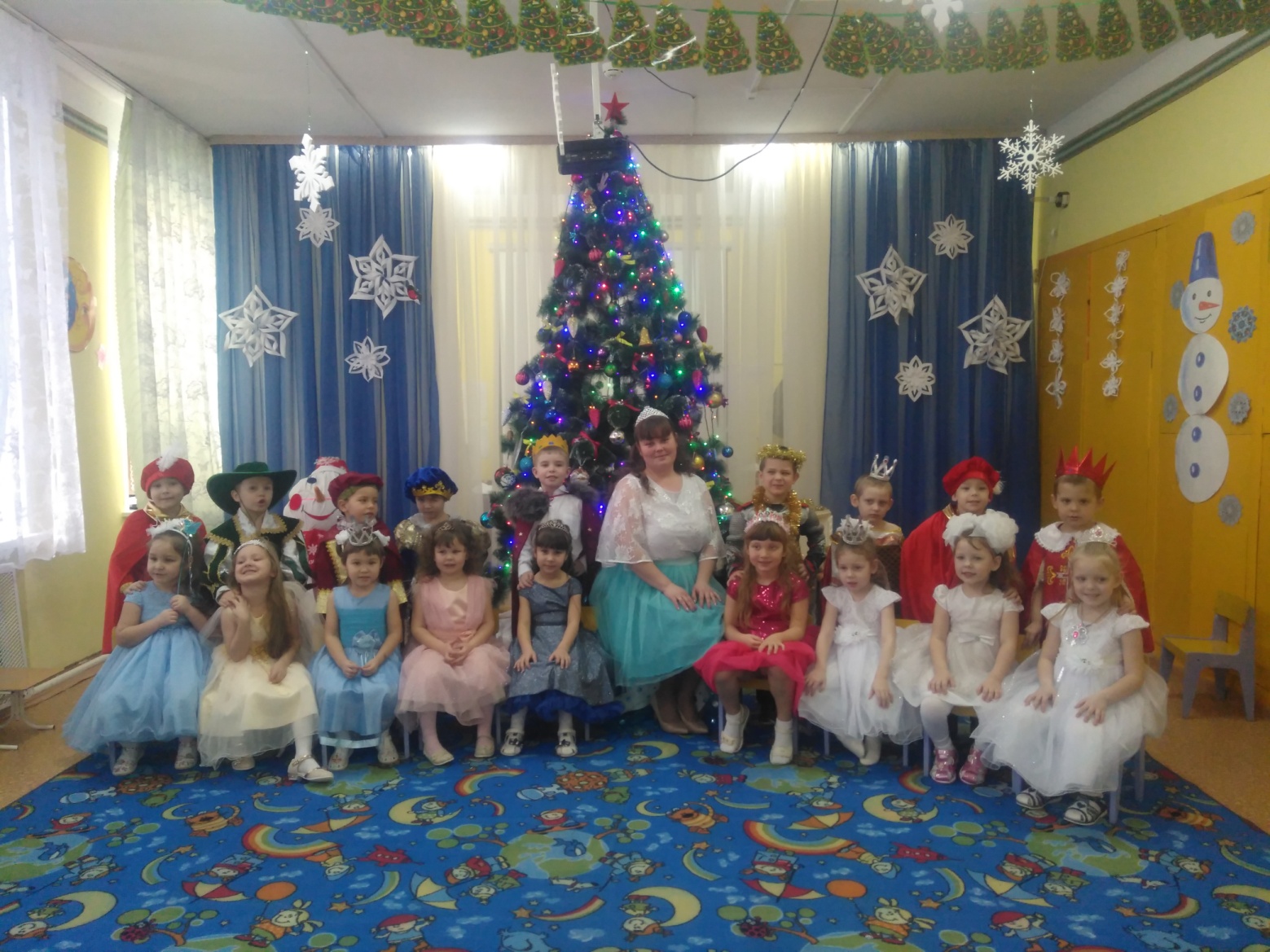